РАЗНООБРАЗНЫЙ МИР ЛИНИЙ
Выполнила: учитель математики
МАОУ СОШ № 17 города Тюмени
Чернышева Юлия Андреевна
Настроение каково?
– ПЛОХОЕ ИЛИ ГРУСТНОЕ
– ХОРОШЕЕ
– НЕ ЗНАЮ
– НОРМАЛЬНОЕ
Знакомство с учебником
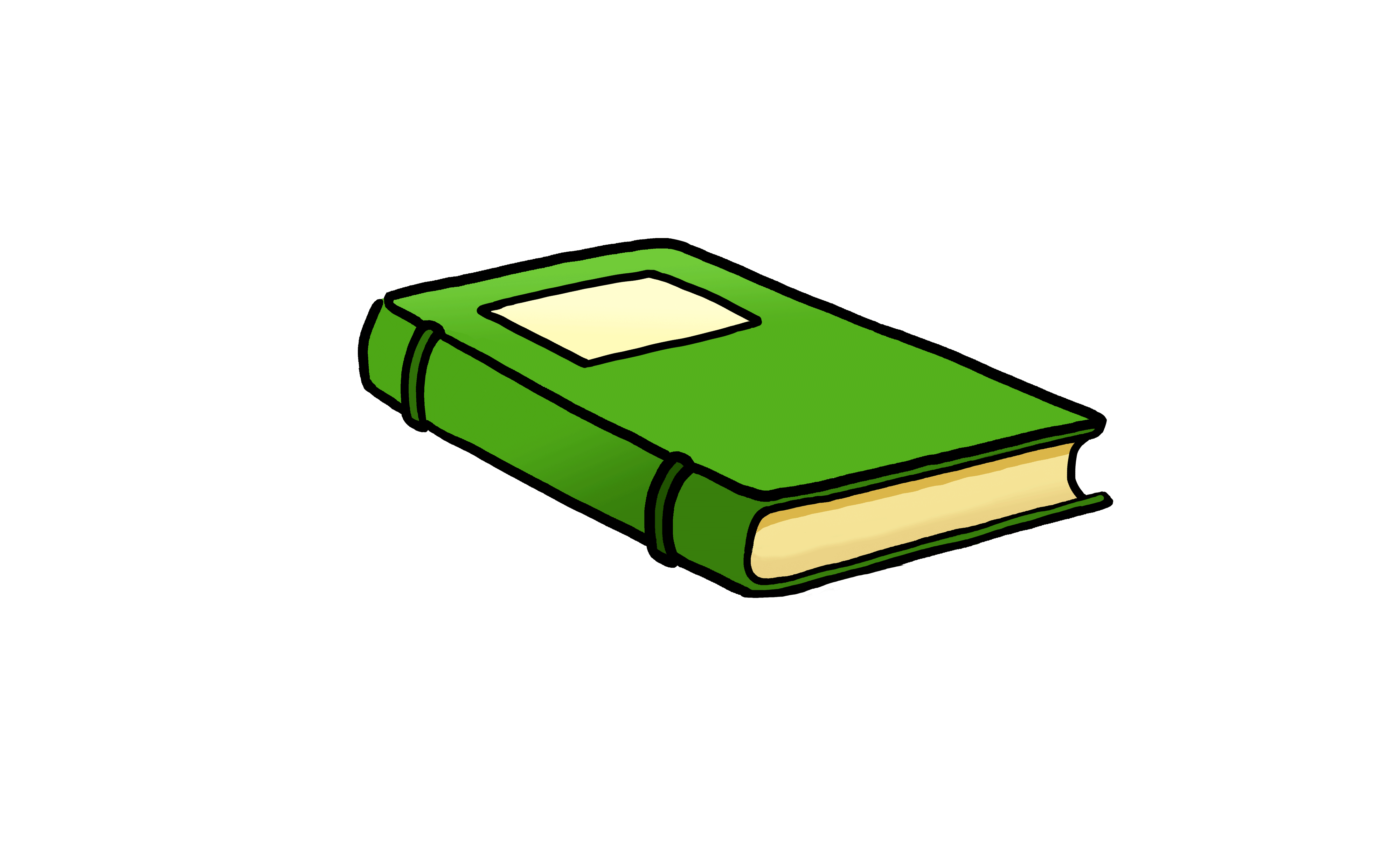 Открываем учебник на странице 3
Что общего у этих картинок?
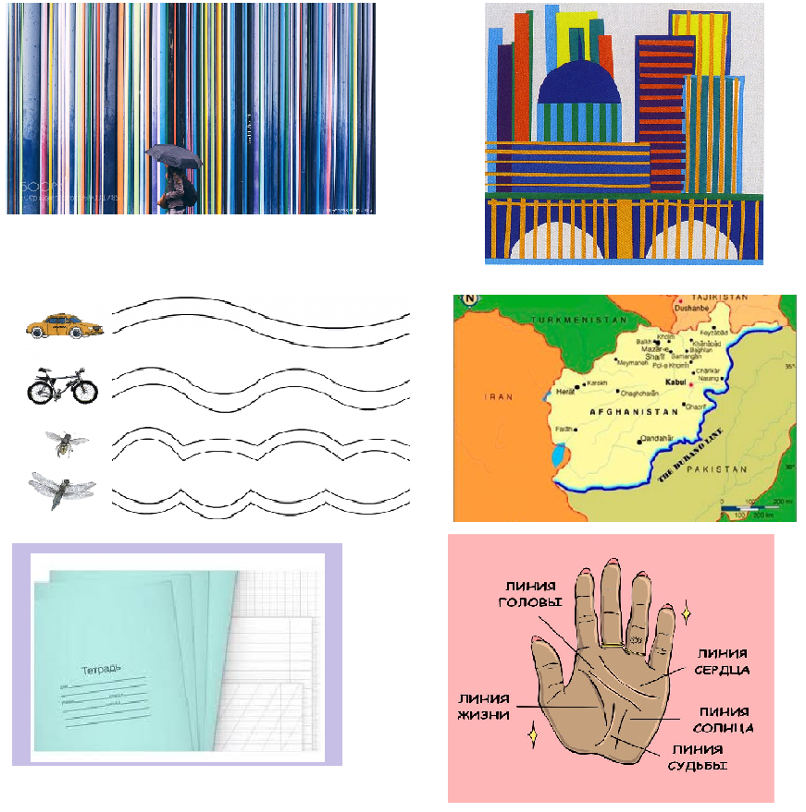 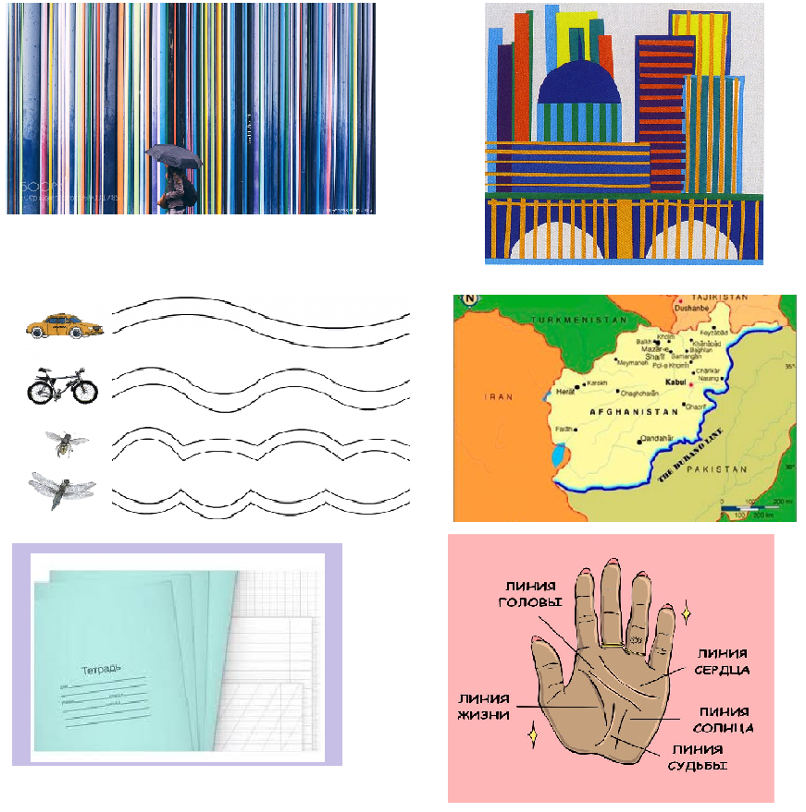 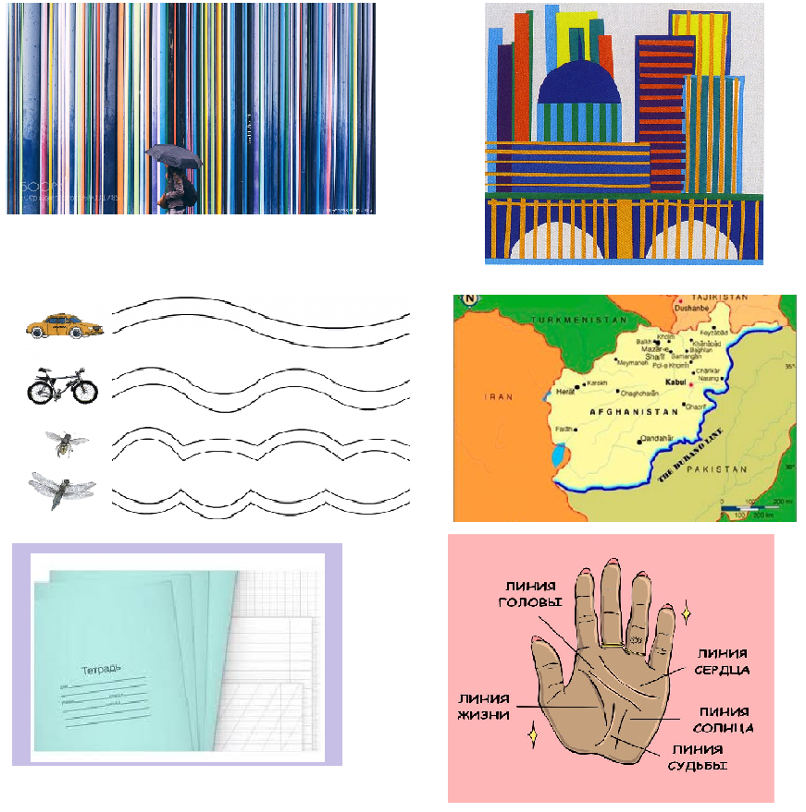 Ответ: Линии
Отгадайте загадку
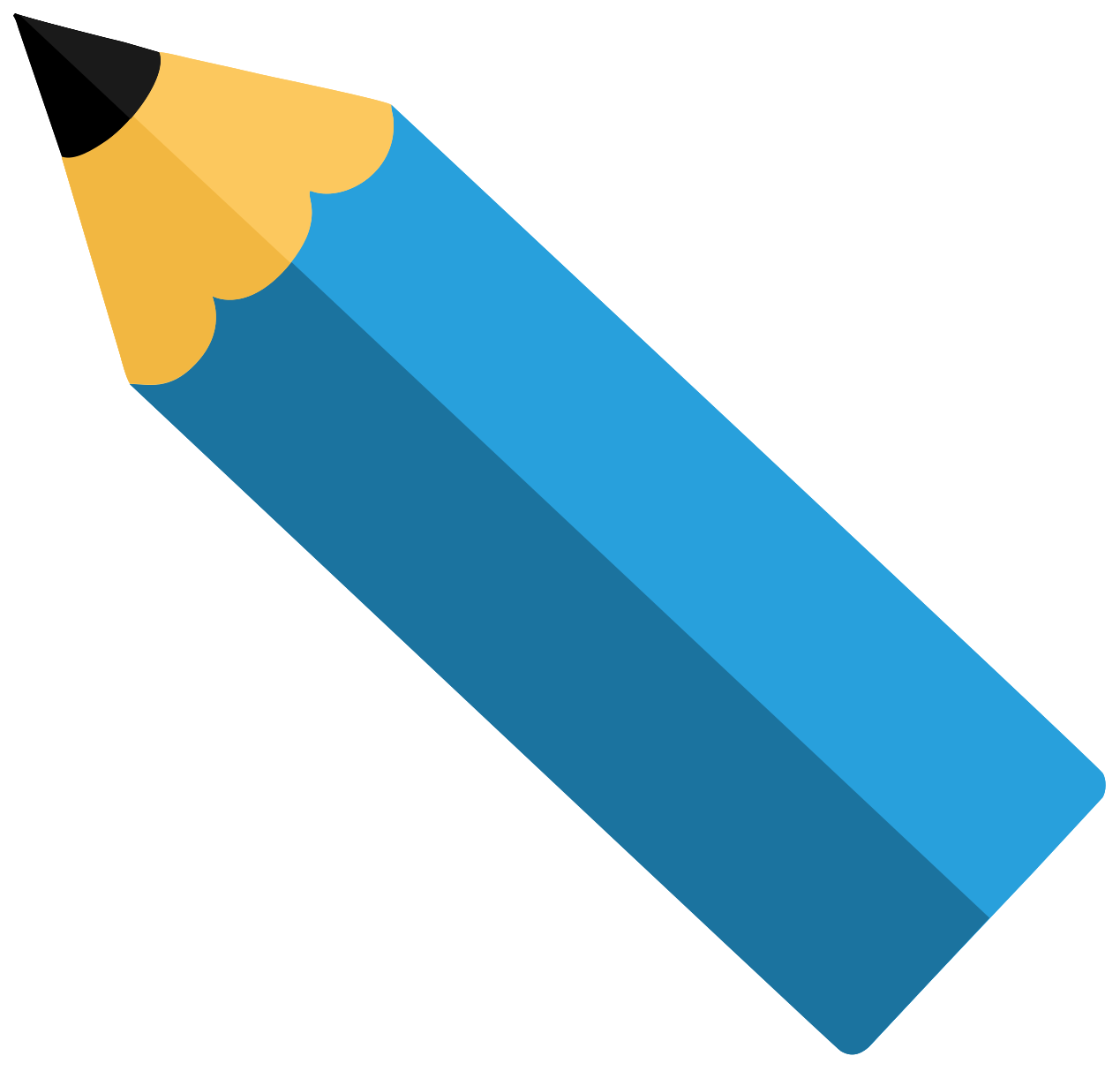 Ручки друг в шкафу лежит,
Он точилкой дорожит,
Верный он помощник наш
Ну, конечно, ……
Ответ: Карандаш
ДРЕВНИЕ ВРЕМЕНА
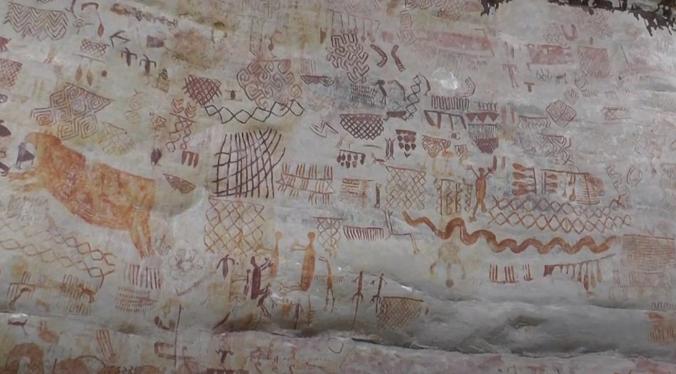 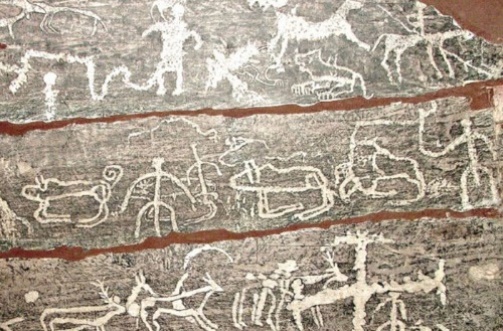 ЛИНИЯ – ЭТО…
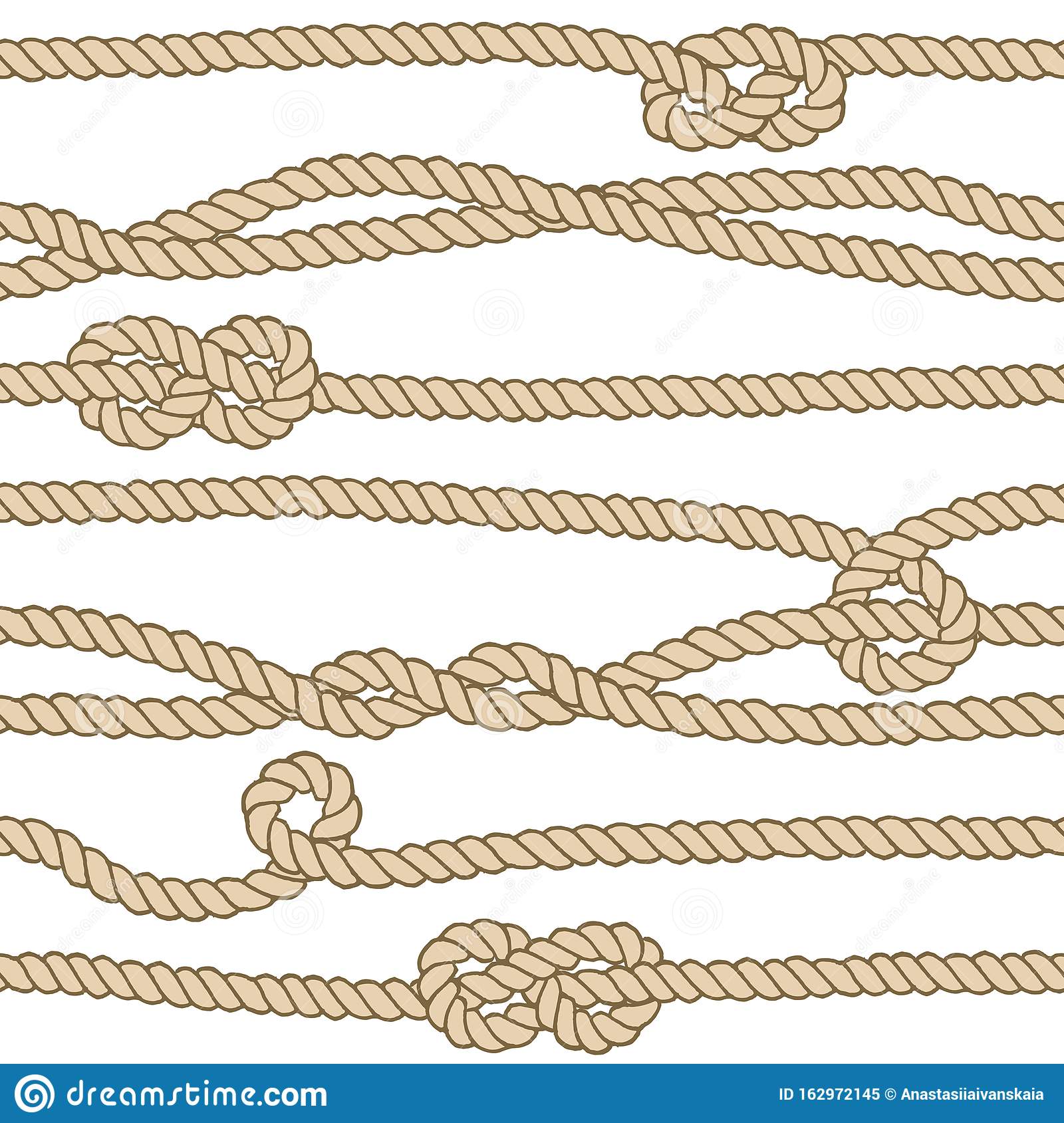 В переводе с латинского языка «linea» — это лён, льняная нить, шнур, верёвка.
В чем отличие?
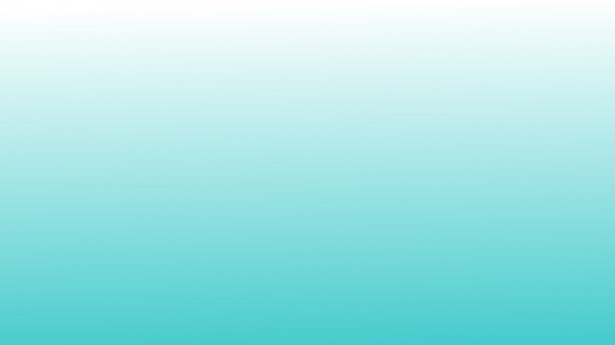 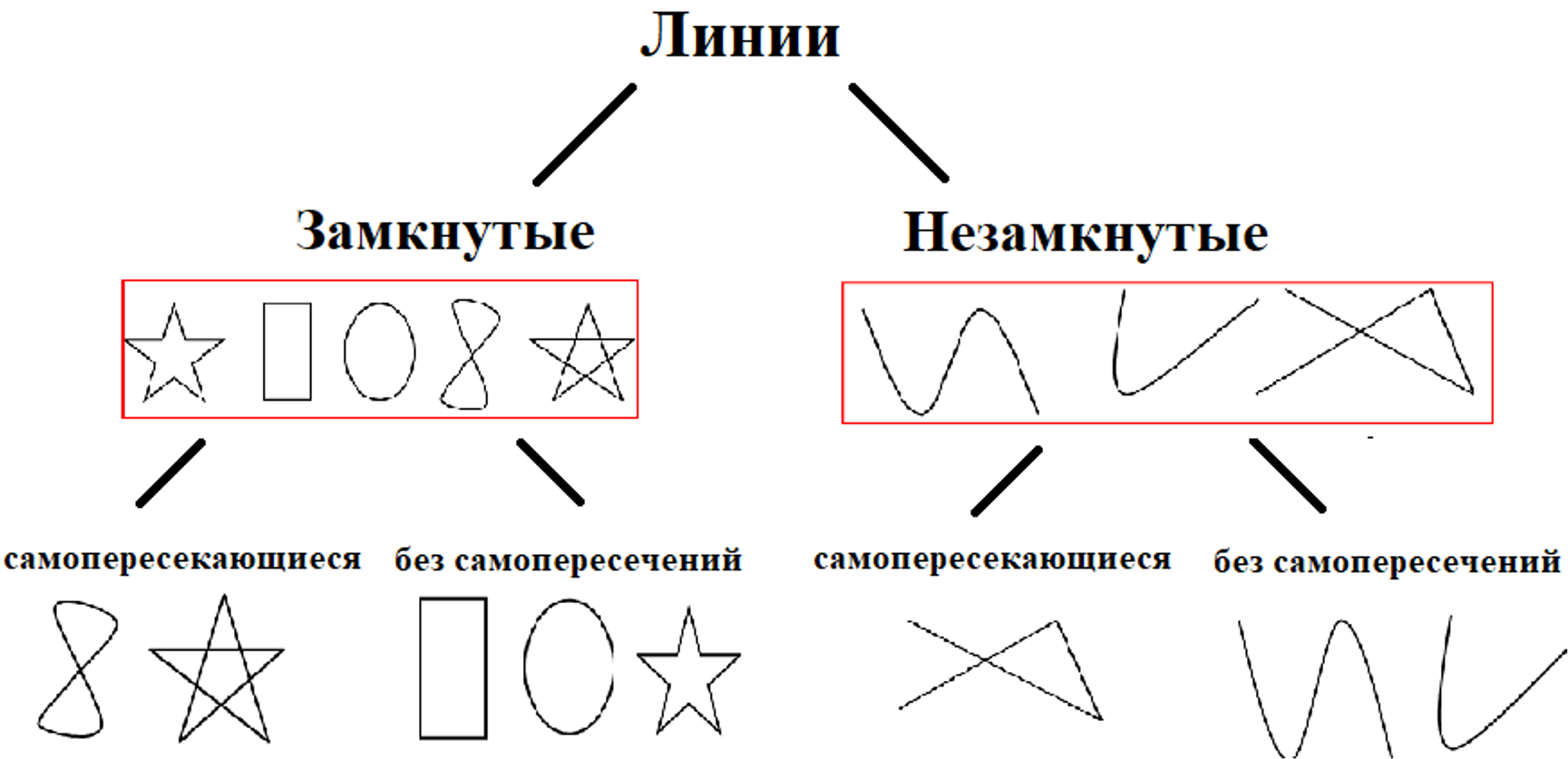 Посмотрим еще раз
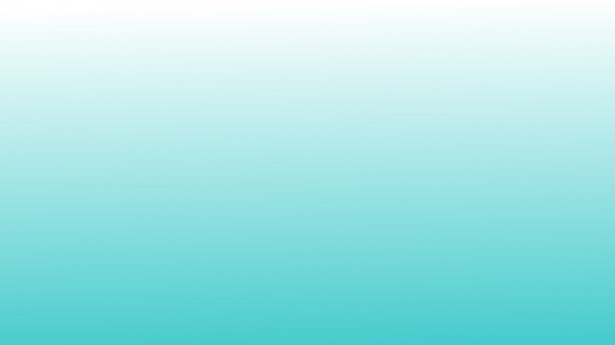 Это замкнутые линии. Но у них есть одно различие. Чем же они отличаются?
1,2 и 3 линии на этом рисунке без самопересечений, а 4 и 5 самопересекающиеся.
Посмотрим еще раз
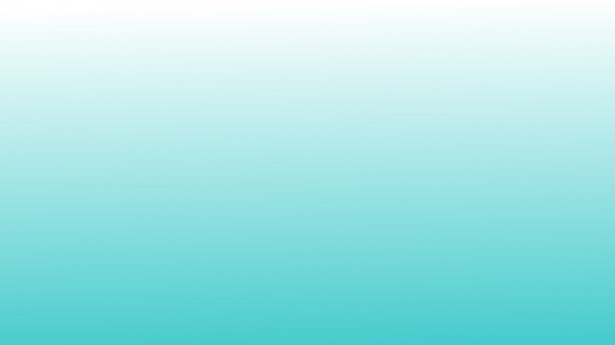 Это незамкнутые линии. Они также имеют отличия в том, что 1 и 2 линии без самопересечений, а 3 линия самопересекающаяся.
Внешняя область
Внутренняя область
Жирные черные границы показывают область, где заканчивается внутренняя часть каждого города.
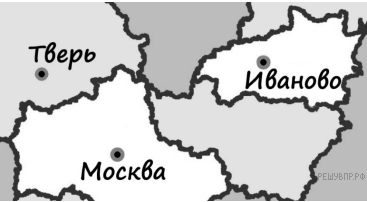 Материк разделён на 2 части – Европу и Азию.
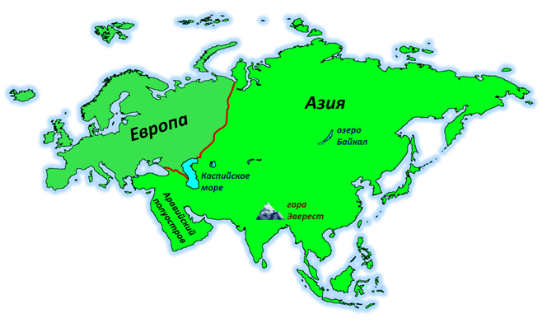 Красная линия показываю границу между Европой и Азией. Слева от красной границы располагается Европа, а справа – Азия.
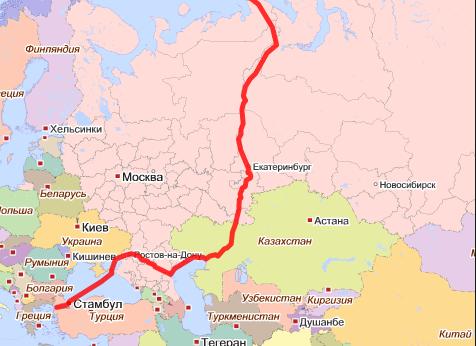 Новосибирскнаходятся вовнешней частиЕвропы
Москва находитсяво внутреннейчасти Европы
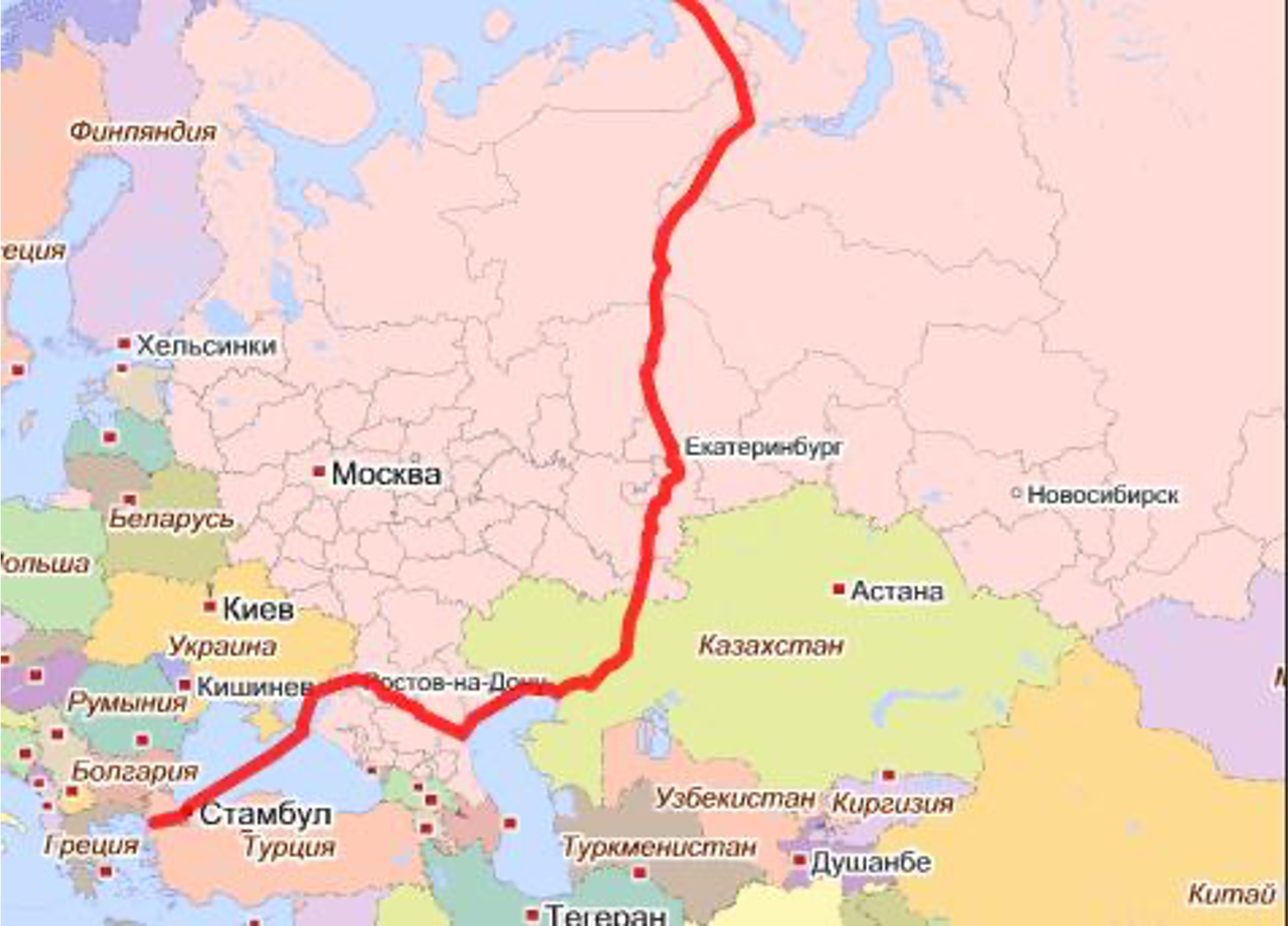 Во внутренней или внешней части Европы находится город Екатеринбург?
Ответ: во внешней части Европы
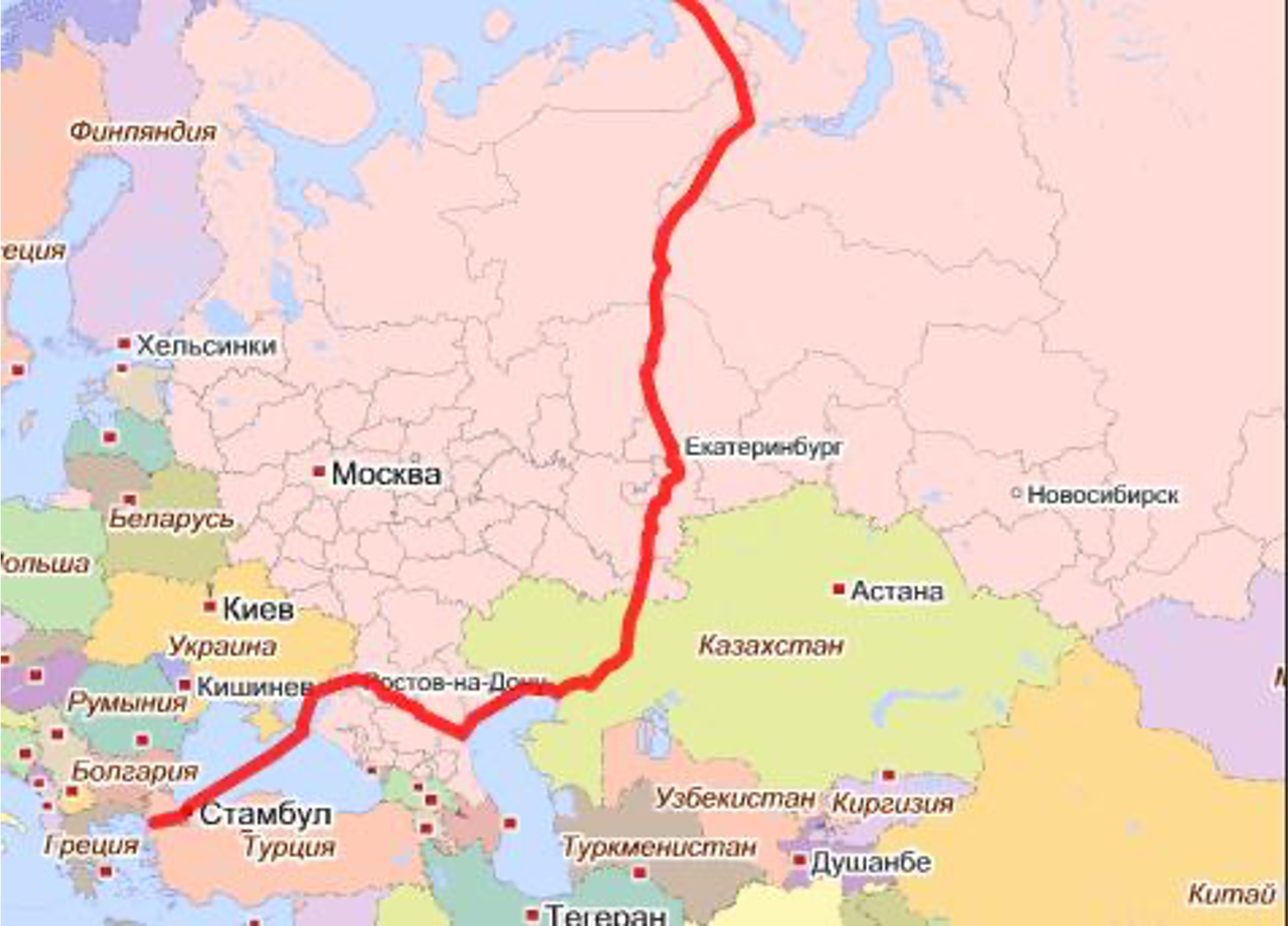 Во внутренней или внешней части Азии находится город Екатеринбург?
Ответ: во внутренней части Азии
ФИЗМИНУТКА
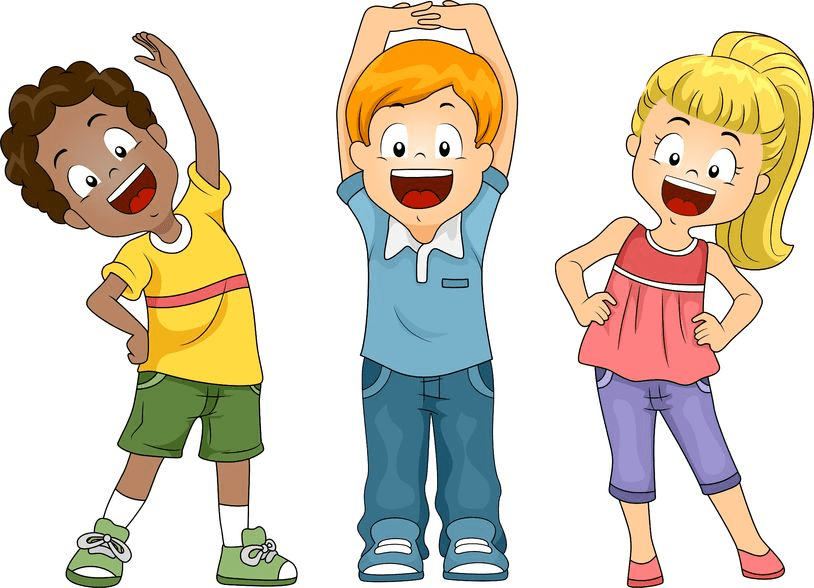 Встанем дружно мы все в ряд,
чтобы показать заряд!
Мощи у нас с вами много!
Мы покажем осьминога.
А теперь покажем рыбу.
А потом снежную глыбу.
Мы не будем унывать и продолжим изучать
темы интересные, для ума полезные!
ВОЗЬМИТЕ КАРТОЧКУ
Что нового мы сегодня узнали? чему мы сегодня научились?
Слово линия произошло от латинского слова «linea», что в переводе лён, льняная нить, шнур, верёвка.
Узнали, что линии бывают замкнутые и незамкнутые, самопересекающиеся и без самопересечений.
У замкнутой линии есть внутренняя и внешняя области.
Научились с помощью верёвки выкладывать различные линии.
КАК ПОРАБОТАЛИ НА УРОКЕ?
– ЛЕНИЛСЯ
– ОТЛИЧНО
– НЕ ЗНАЮ
– НОРМАЛЬНО
ДОМАШНЕЕ ЗАДАНИЕ